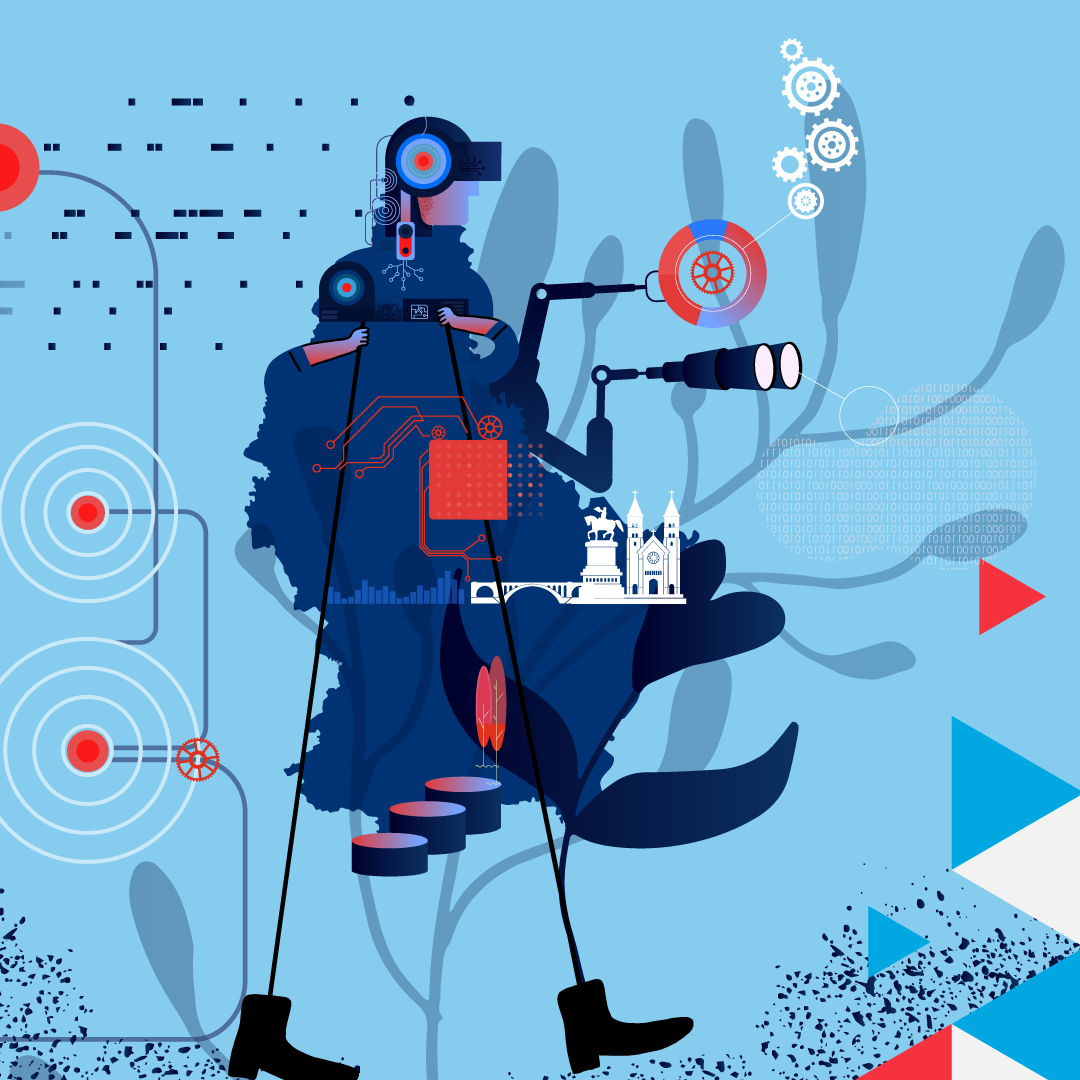 Belgian presidency		Council of the European Union
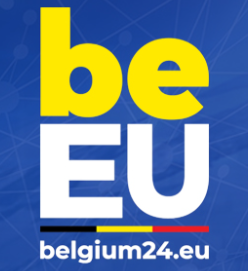 MERI-BELSPO Conference – 25 April 2024
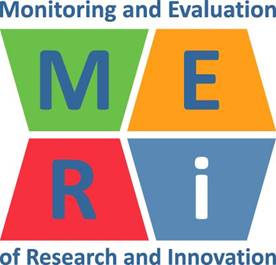 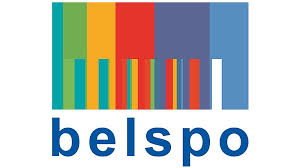 Innovation and sustainability: Rethinking economic policies for the future
Michele.Cincera@ulb.be
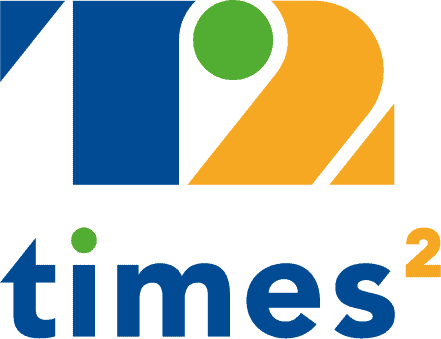 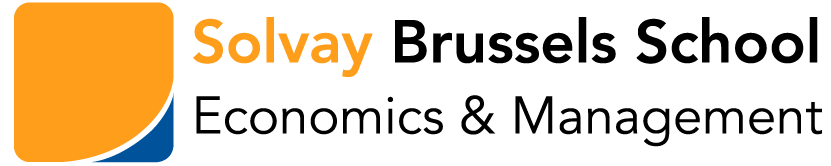 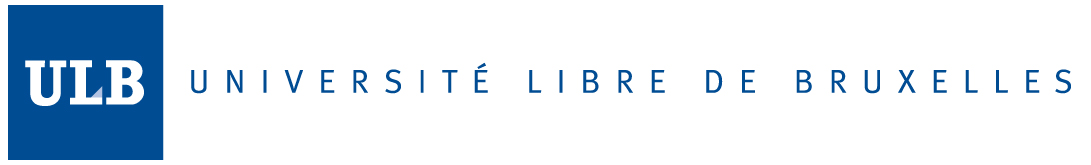 AGENDA

1. Introduction: Understanding innovation and sustainability
2. RDI performance and SDG progress
3. RDI and sustainability policies
4. SDGs: Challenges and opportunities
5. Rethinking RDI policies for SDGs
6. Conclusion and future directions
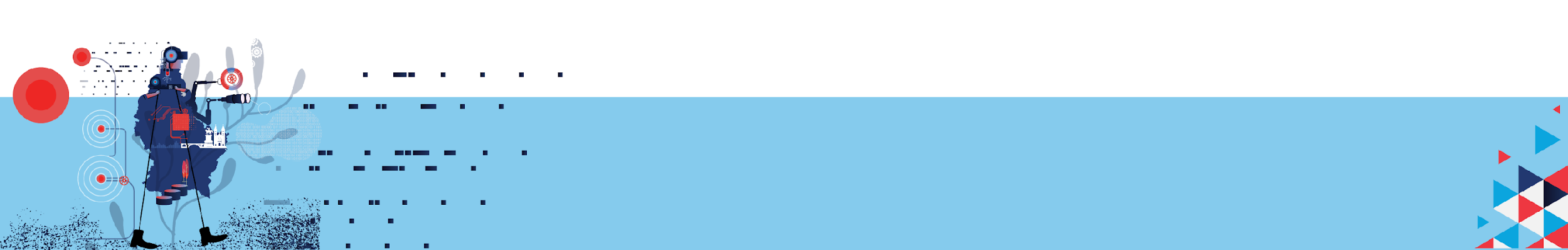 1. Understanding Innovation and Sustainability
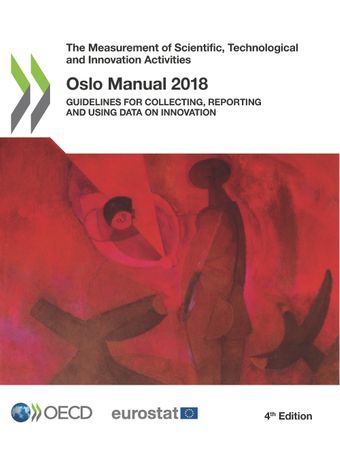 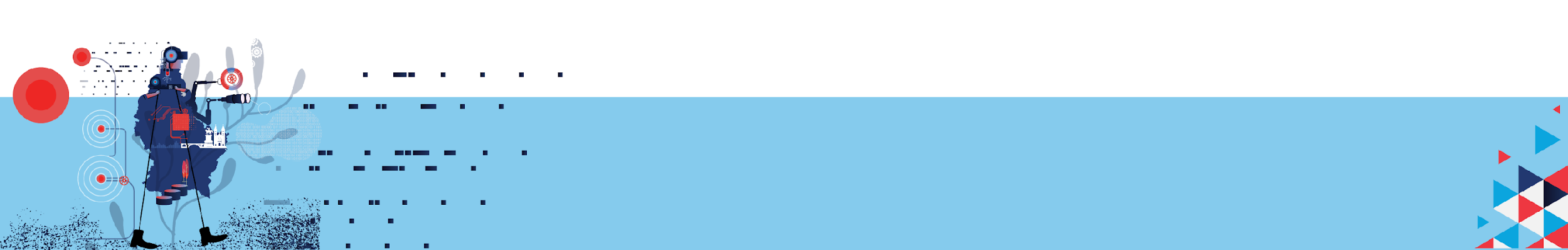 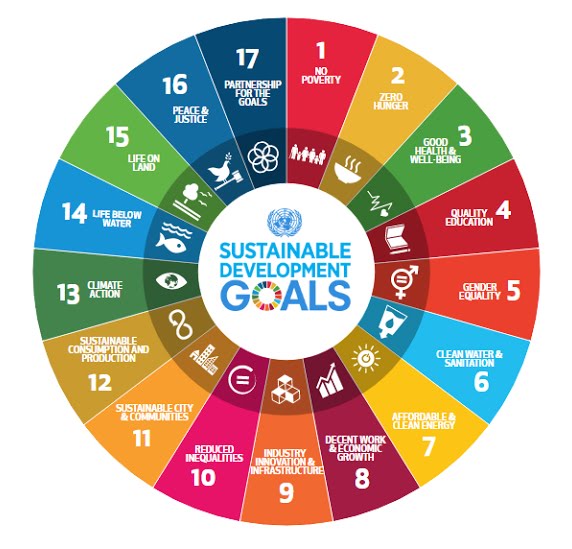 1. Understanding Innovation and Sustainability
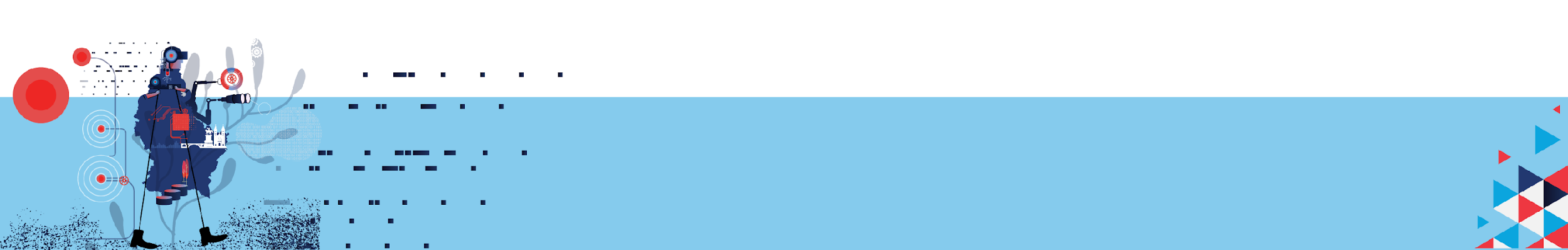 A concerning picture of SDG progress at the midpoint:
SDG Progress at a Glance
On Track
48
%
Moderately or Severely Off Track
37
%
15
%
Stagnation or Regression
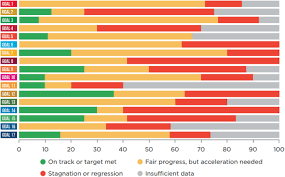 5
Source: The Sustainable Development Goals Progress Chart 2023
SDG Alain Henry
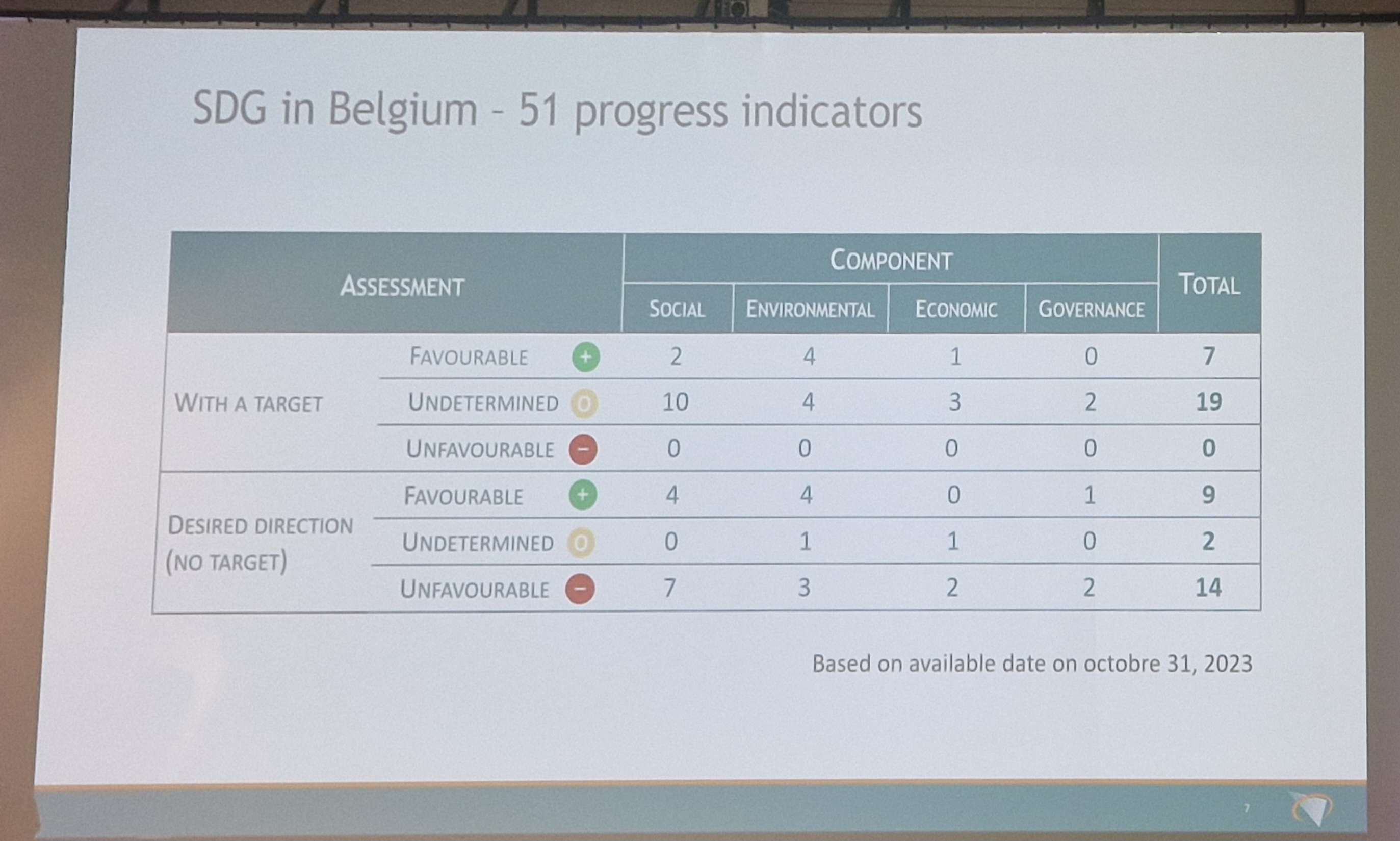 Source: BELSPO
6
SDG Progress at a Glance	GBARD breakdown by socio-economic objective
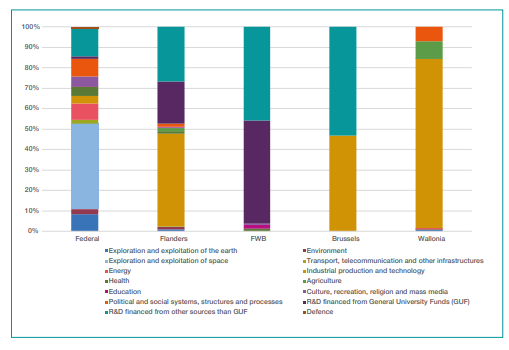 Source: BELSPO
7
GERD: within the EU (as a % of GDP)
Source: Eurostat
8
Performance of RDI
Positive relationship between R&D and economic growth
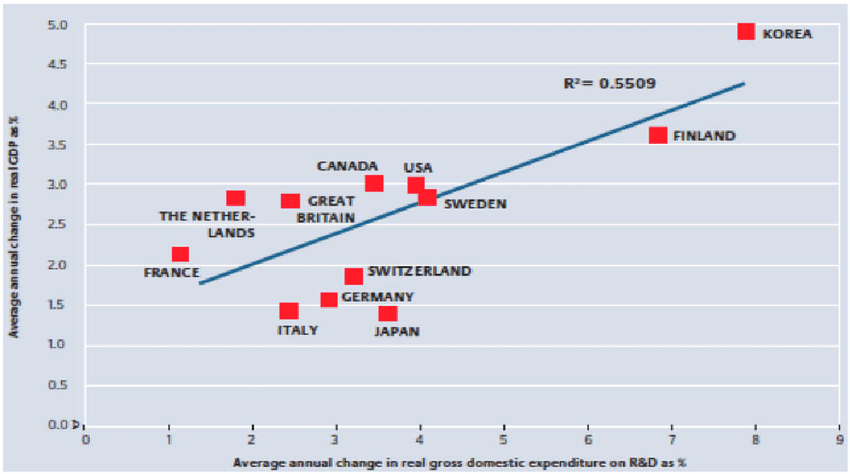 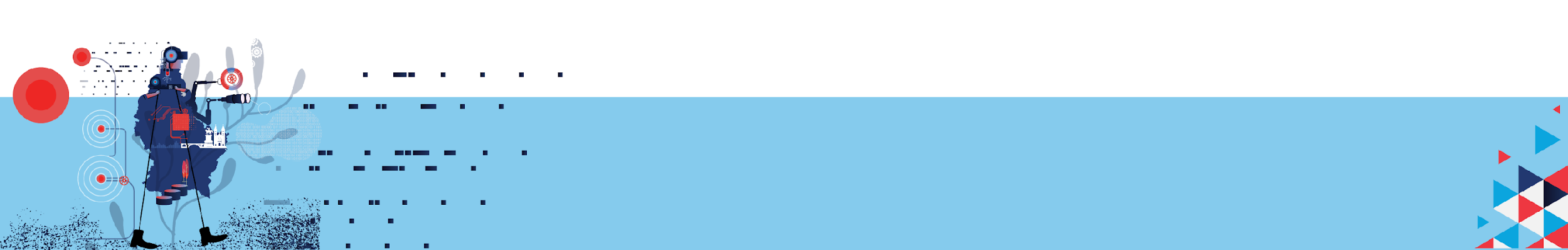 Source: German Federal Ministry of Education and Research (2010)
Innovation Output Indicator, 2011 and 2020
Note: The Innovation Output Indicator aggregates four components: patents, employment in knowledge-intensive activities, trade in knowledge-based goods and services, and innovativeness of high-growth enterprises.
Source: EC 2022
10
Knowledge valorisation approach, latest available year
Source: EC 2022
11
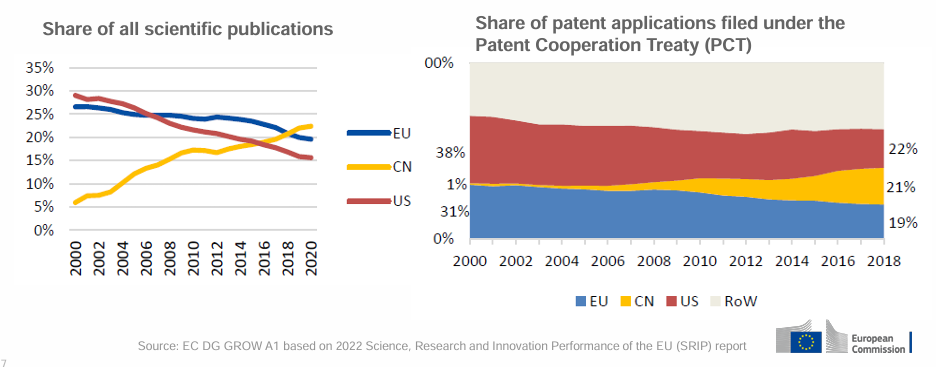 12
3. RDI policies and sustainability
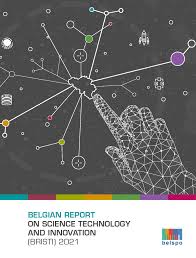 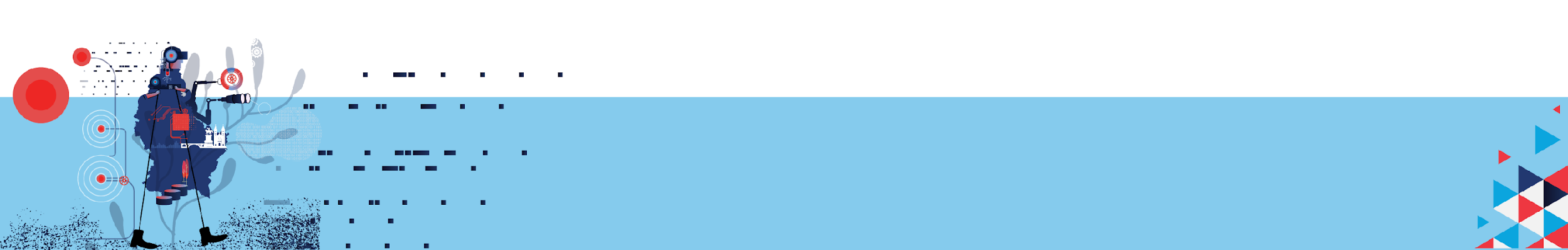 https://www.belspo.be/belspo/organisation/publ/pub_ostc/BRISTI/FWB_rapport_2021_en.pdf
Direct government funding and tax support for business R&D, As a percentage of GDP, 2019
Source: OECD R&D Tax Incentives Database
Wed. 8 March 2023
Innovation & Industrial Policy | J. Chicot & M. Cincera
14
Broad socio-political objectives of the Von Der Leyen Commission (2021-2024)
15
Horizon Europe (2021-2027)
The EU provides (financial) support to R&I projects via a seven-year “Framework Programme for Research and Innovation”

Objectives are to nurture excellence in research and turn this excellence into leadership in innovation and solutions for addressing societal challenges (UN SDGs)
16
Mission-oriented Research & Innovation Policy
EU Mission in Horizon Europe (2021-2027)
What are mission-oriented R&I policy?
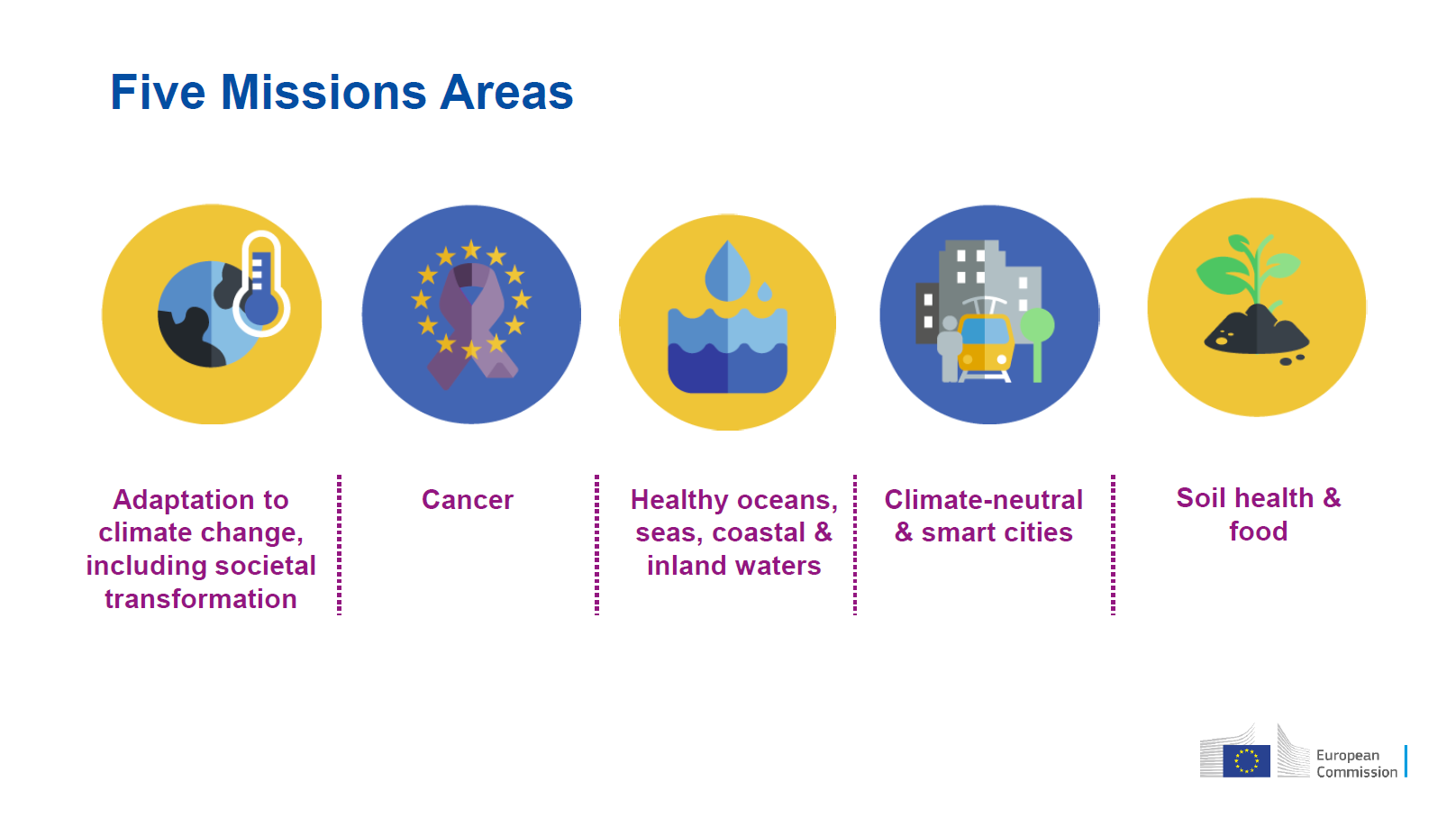 17
ERDF (2014-2020)
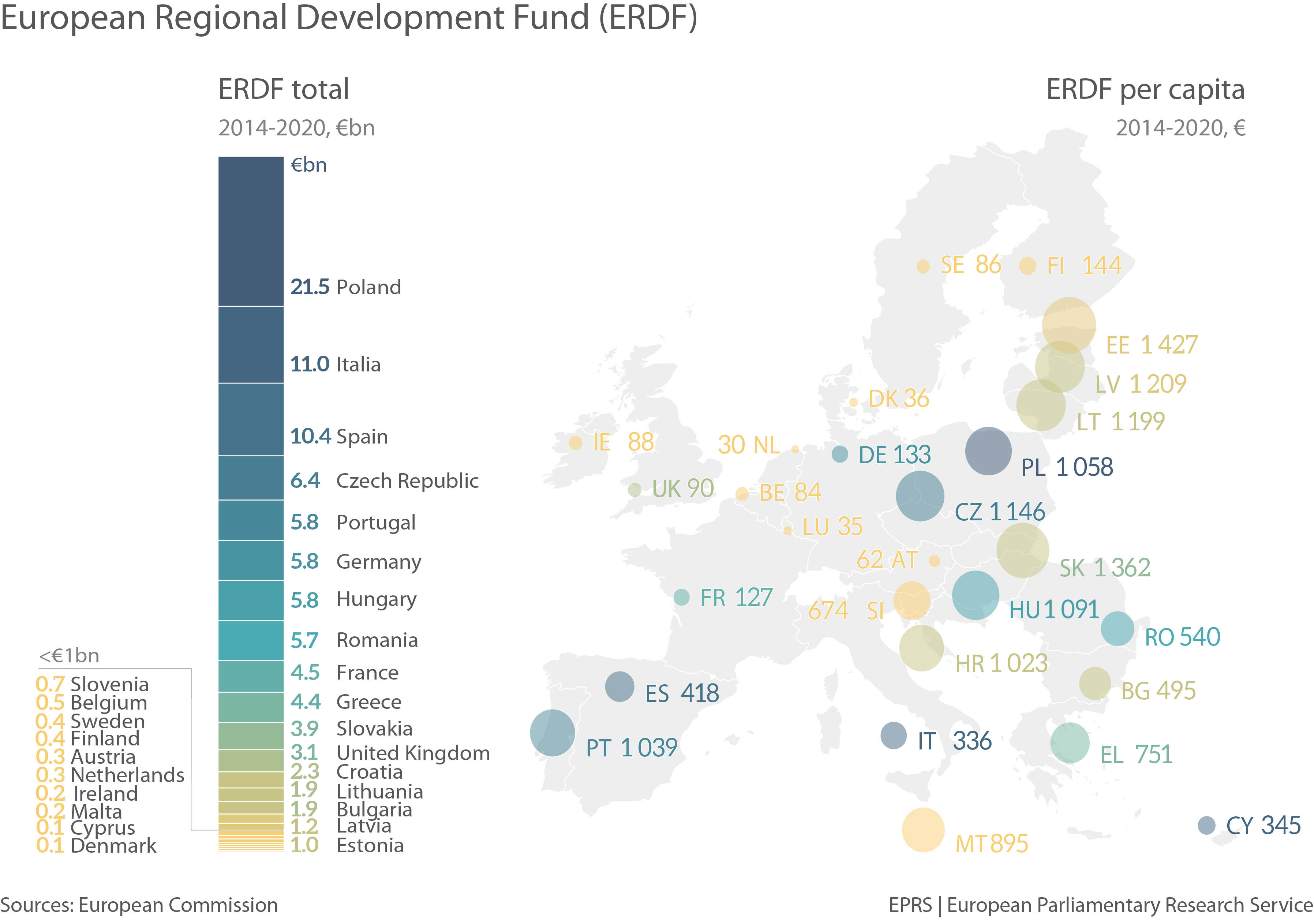 18
Current RDI and sustainability policies (EU and Belgian level)
SDGs and POLICY-MAKING IN BELGIUM

At the Federal level, at the Ministerial Council of 24 July 2015, a memorandum regarding the division of tasks for the preparation and follow-up of the Sustainable Development Goals (SDGs) was approved. 
This memorandum stipulates that the federal monitoring and implementation in Belgium is to be carried out from the sphere of competence of sustainable development. 
Concerning the follow-up at the European and international level, the responsibility lies at the Minister of Foreign Affairs and the Minister for Development Cooperation.

Five lines of action were drawn up by the Federal Institute for Sustainable Development (FISD) in consultation with Minister Marghem (Minister for Sustainable Development). These lines of action serve as a first structured step; however these will be further expanded and modified in the coming 15 years.

Make SDGs known to civil society
Updating and integration of the sdgs in the existing structures of the federal strategy on sustainable development
The implementation of the sdgs via the operation and the policy of the federal public services
The improvement of the coherence between the different policy levels (nssd)
Establishing partnerships
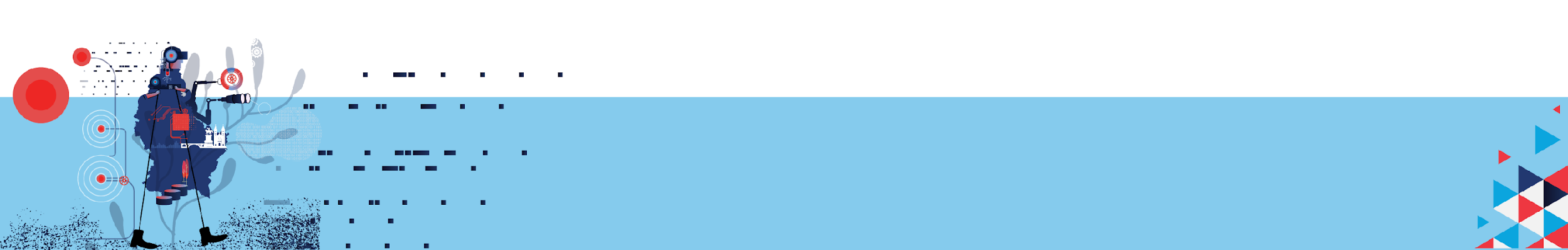 4. SDGs: Challenges and Opportunities
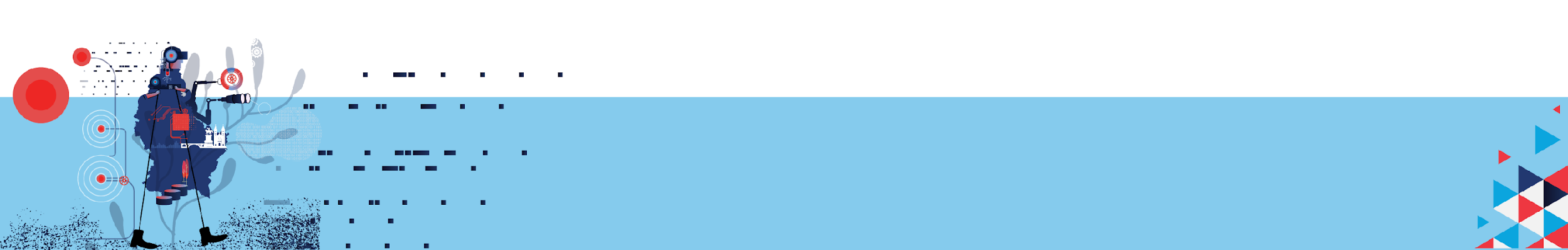 5. Rethinking RDI Policies to align and contribute to achieve SDGs
Integration of SDGs into RDI Strategies: Governments, research institutions, and funding agencies should integrate the SDGs into their RDI strategies, ensuring that research and innovation efforts are aligned with sustainable development objectives.
Multi-stakeholder Collaboration: Foster collaboration among governments, academia, industry, civil society, and international organizations (quintuple helix model!) to address complex sustainability challenges through RDI initiatives. Multi-stakeholder partnerships can leverage diverse expertise, resources, and perspectives to develop innovative solutions.
Interdisciplinary Research: Encourage interdisciplinary research approaches that transcend traditional disciplinary boundaries to address interconnected sustainability issues. Integrating perspectives from various fields such as science, technology, social sciences, and humanities can lead to holistic solutions.
Focus on Impact and Societal Relevance: Prioritize RDI projects that have a tangible impact on addressing societal challenges and contribute directly to the achievement of specific SDGs. Emphasize research with clear pathways to implementation and scalability.
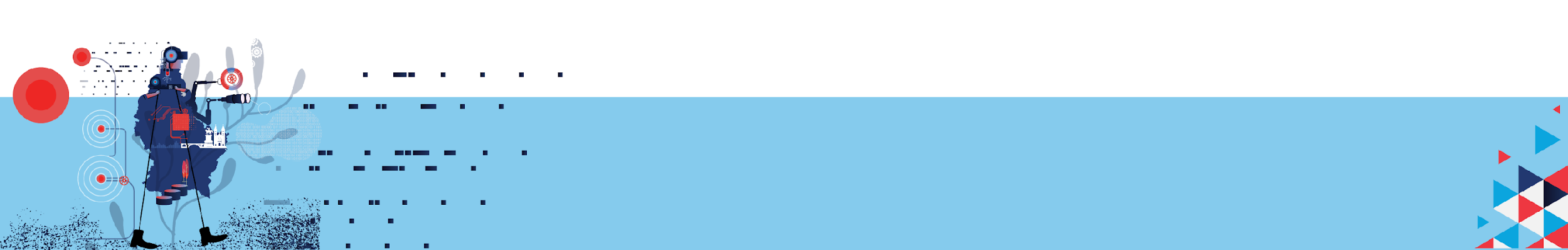 5. Rethinking RDI Policies to align and contribute to achieve SDGs
Question: Based on lessons learned from the previous programming periods, what role should ERDF play in Cohesion Policy post-2027 to support RTDI to undergo the green and digital transition?
Based on previous programming periods, the next ERDF should increasingly act as a catalyst in Cohesion Policy to foster RDI RTDI to undergo the green and digital transition
This could be achieved by targeted investments that directly enhance infrastructure and capacities for the green and digital transitions. Examples: Renewable Energy Infrastructure, Smart Grids, Electric Vehicle Charging Infrastructure, Energy-Efficient Buildings, Digital Connectivity, Data Centers and Cloud Computing, Research and Innovation Hubs, Waste Management Infrastructure, Water Infrastructure, Green Public Transportation,…
Also, the focus should be on high-impact projects that integrate sustainable practices and digital technologies. Examples: Smart Cities Initiatives, Precision Agriculture, Circular Economy Platforms, Energy-Efficient Manufacturing: Implementing digital technologies such as Industrial Internet of Things (IIoT), machine learning, and robotics in manufacturing processes to improve energy efficiency, reduce waste, and optimize production,…
Doing so the ERDF can drive significant advancements in both environmental sustainability and technological innovation.
This will ensure that regions across Europe are not only interconnected but are also forward-looking and resilient in facing future challenges.
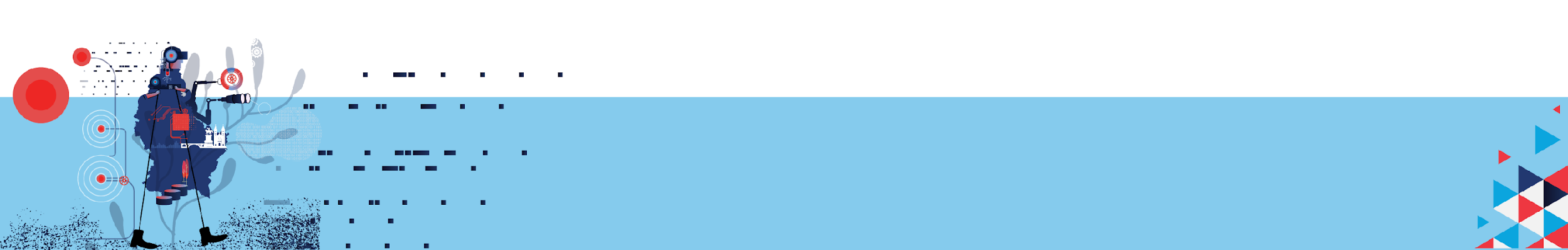 5. Rethinking RDI Policies to align and contribute to achieve SDGs
Capacity Building and Knowledge Sharing: Invest in building research and innovation capacities to empower local communities to address their sustainability challenges. Facilitate knowledge sharing and technology transfer to ensure that innovations reach those who need them the most.
Ethical Considerations: Integrate ethical considerations into RDI policies and practices to ensure that research and innovation activities are conducted responsibly and ethically, respecting human rights, cultural diversity, and environmental sustainability.
Incentive Mechanisms: Develop incentive mechanisms, such as funding opportunities, awards, and recognition, to incentivize researchers, innovators, and institutions to prioritize projects that contribute to the SDGs. Align funding criteria with sustainability objectives to steer RDI efforts towards societal impact.
Monitoring and Evaluation: Establish robust monitoring and evaluation frameworks to assess the effectiveness and impact of RDI policies and initiatives in contributing to the achievement of the SDGs. Regularly track progress, identify gaps, and adapt strategies accordingly.
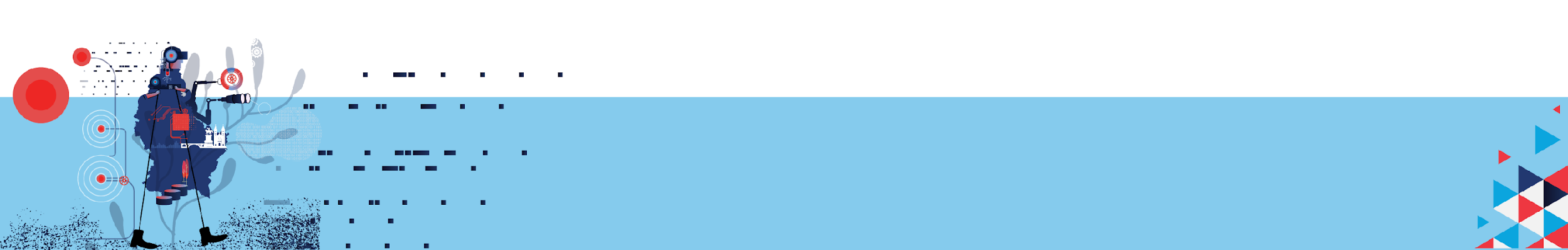 6. Conclusion and Future Directions
Simplify RDI state aids rules
Align and streamline funding processes of policy instruments and programmes 
Increase public funding for RDI, e.g. public technological procurement
Mission oriented (SDGs societal goals)
Ensure that RTDI projects are not only innovative, but also aligned with the overarching goals of sustainable and inclusive growth in the EU.
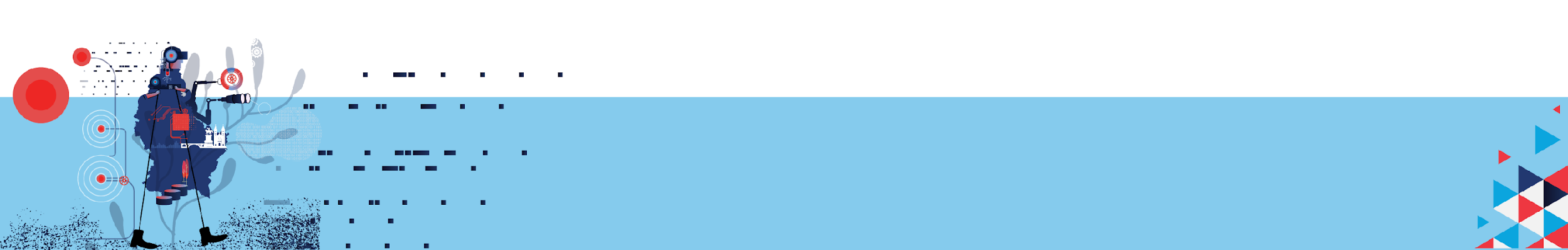 Thank you for your attention !
Michele.Cincera@ulb.be
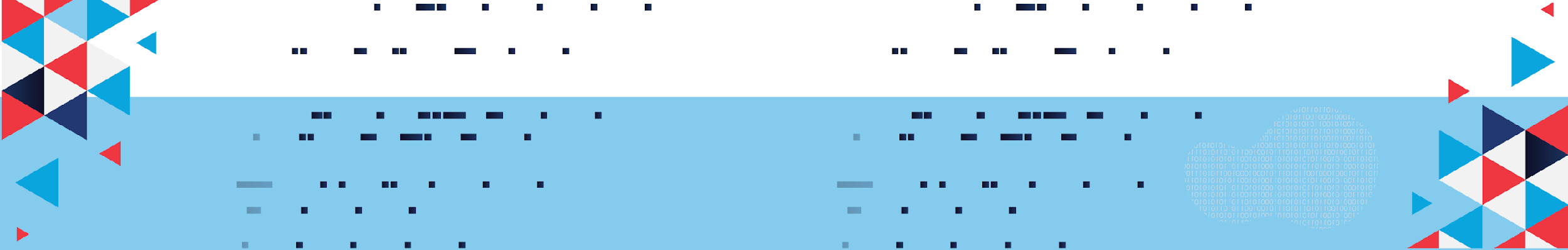